Division of Operations
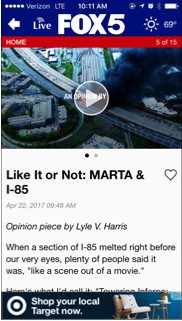 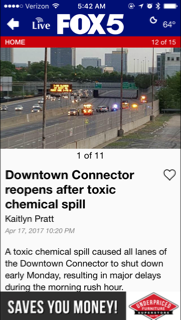 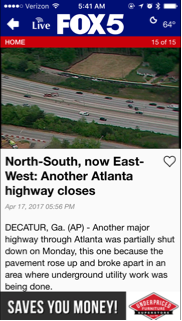 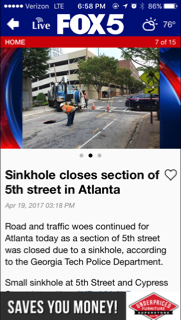